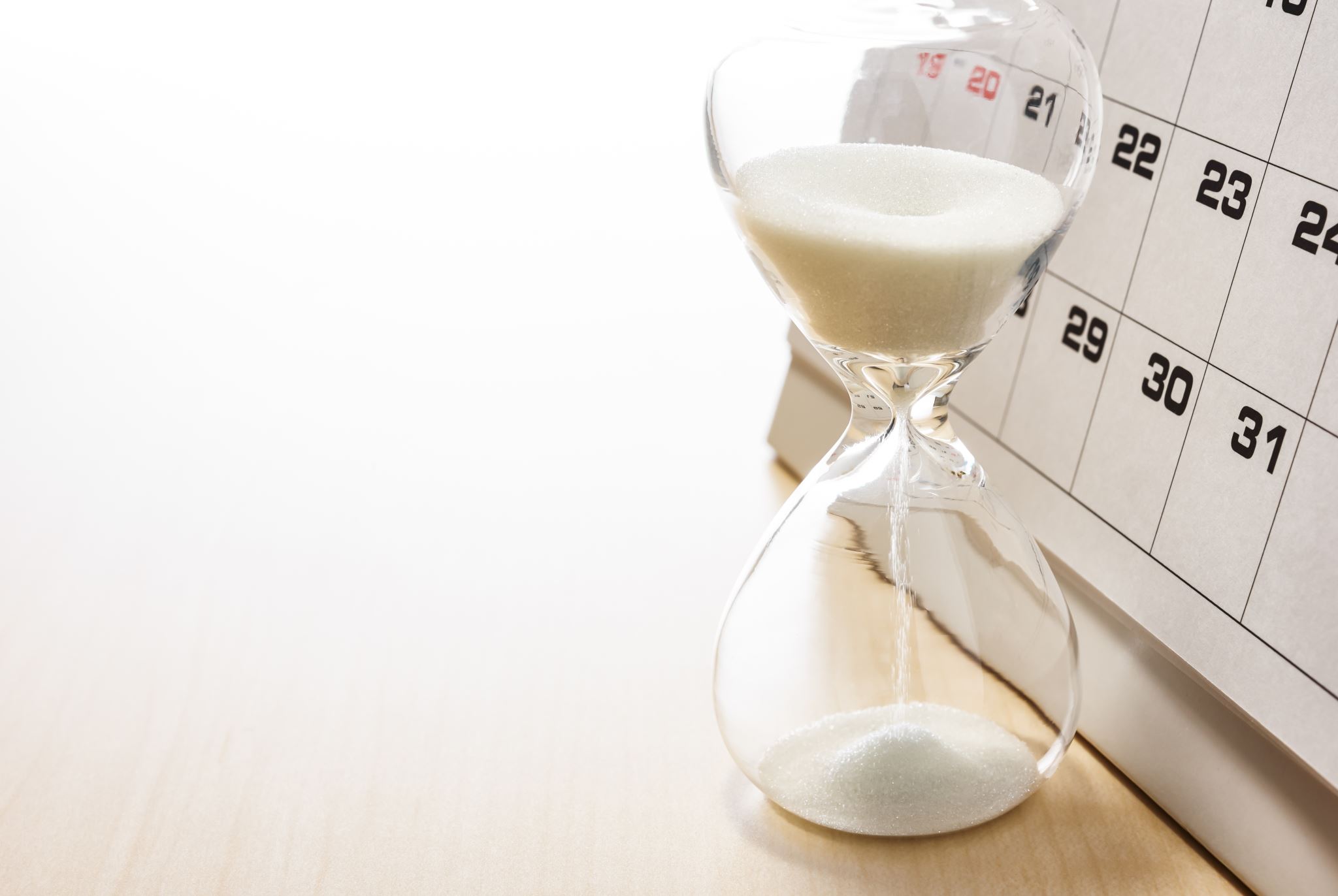 7.5.2020.
4.b
HRVATSKI JEZIK
Poslušaj pjesmu Majčine oči.
Pročitaj tekst pjesme:
HRVATSKI JEZIK
Pročitaj izražajno pjesmu Oči moje majke (čitanka, str. 152).
Prepiši PLAN PLOČE:
HRVATSKI JEZIK
SAT RAZREDNIKA
LIKOVNA KULTURA
MATEMATIKA
MATEMATIKA
MATEMATIKA